POOL TIMETABLE 30th  June to 6th July 2025
Timetable subject to  change
Main Pool  Public Swimming
*Lane swimming available
Toddler Pool Public Swimming
Please note all sessions are 45 minutes
Children under 8 must be accompanied by a responsible person aged 16 or over
Booking not essential, however can be booked via our app Derry & Strabane Leisure
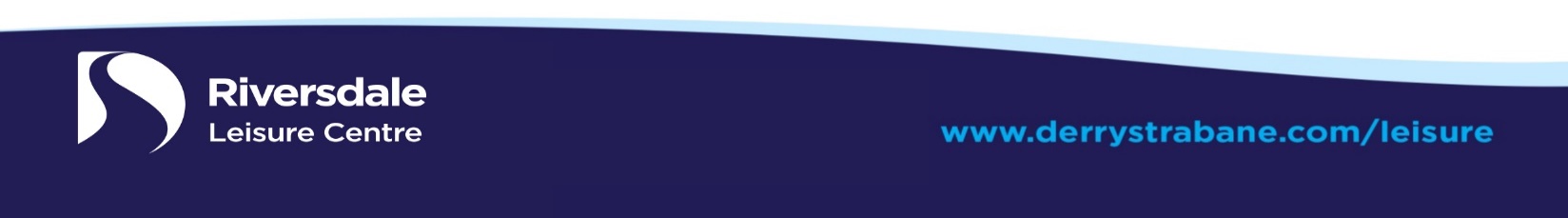